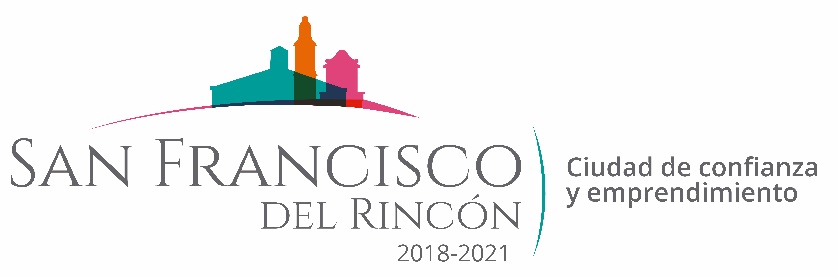 REPORTE MES DE MARZO 
MAQUINARIA
RENIVELACION DE ACCESO AL RIO SANTIAGO
FECHA TERMINO
CANTIDAD
UNIDAD
CONCEPTO
FECHA INICIO
M2
23/03/2020
23/03/2020
2,740
BLVD. JUVENTINO ROSAS A BLVD. LAS TORRES NORTE
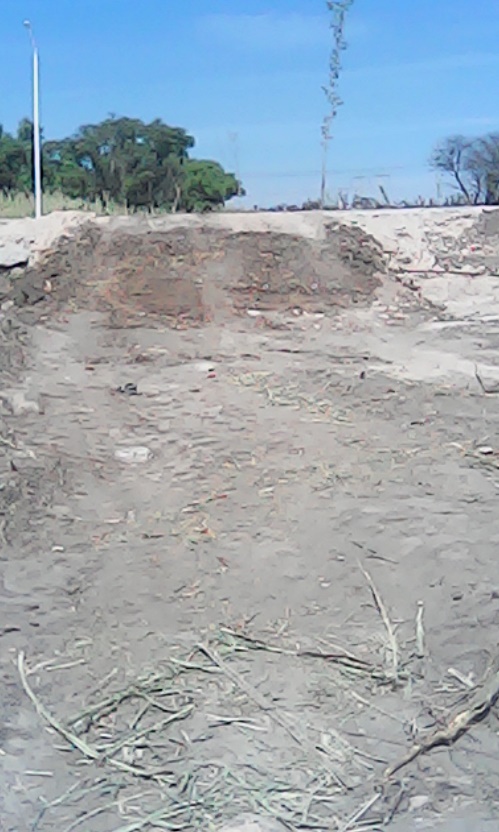 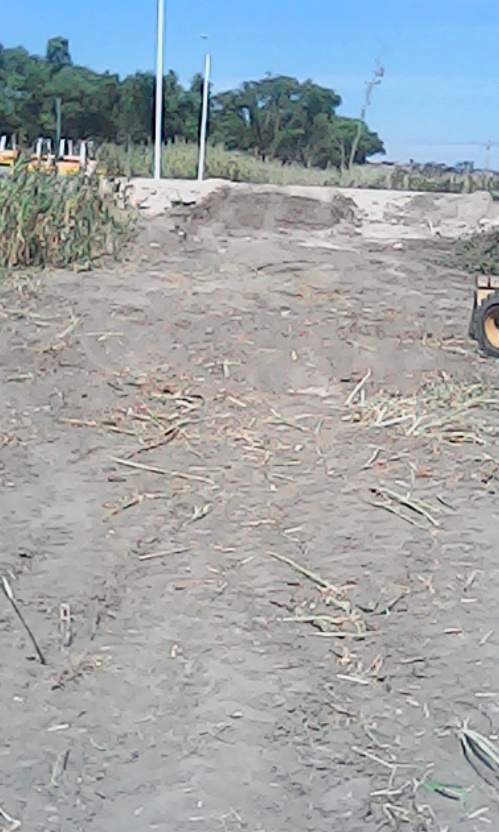 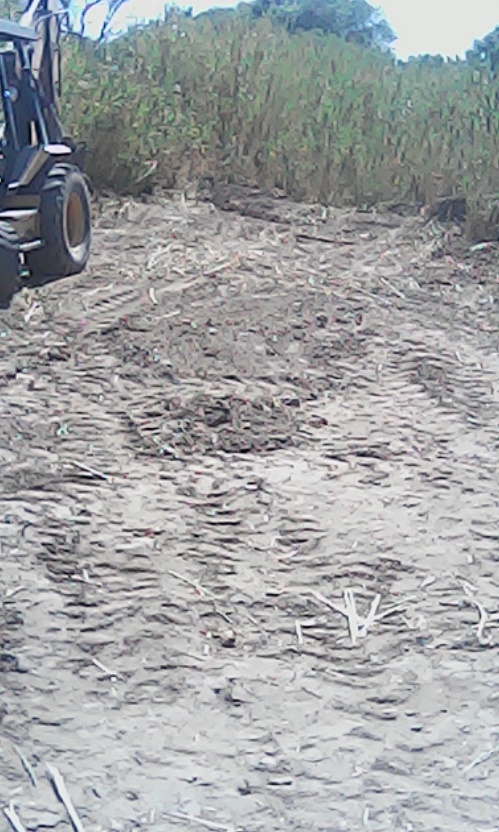